How to Use Local Extensions for Member Institutions of a Network Zone consortia
Yoel Kortick
Senior Librarian
Agenda
Introduction
Our sample records
Adding the local extensions in the Metadata Editor
The effects of the local extensions in Alma
The effects of the local extensions in Primo
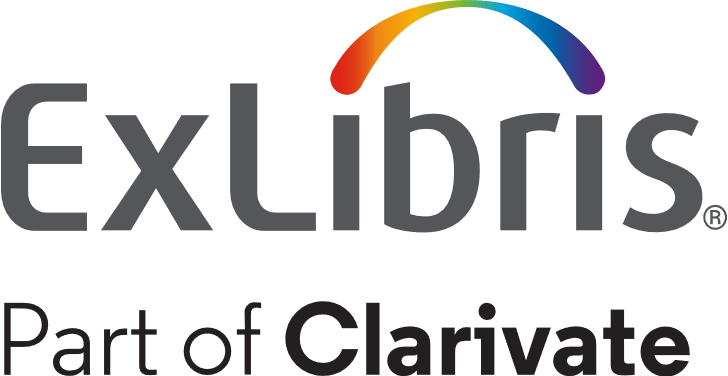 Introduction
Introduction
It is possible for each Member Institution of a consortia to add and edit local extensions to bibliographic records which are maintained in the Network Zone.
Local extensions provide a means for each Member Institution to enter local information.
When doing so the original and ongoing updated versions of the Network Zone record are not affected for other Member Institutions of the consortia.
Introduction
For MARC21 the local extension may be added in the following fields: 77X/78X, 09X, 59X, 69X, and 9XX fields.   Local information should be added using the "Add Local Field" option in the MD Editor.
The local extensions can be added to Network Zone records that are not linked to the Community Zone.  This is because Community Zone records cannot be edited in the institution.  It is possible to edit community zone records, but not with local extensions. For more information see Editing Community Zone Bibliographic Records
Our sample records
Our sample records
Title "Gloria Steinem women's liberation leader" is in the network with two bibliographic records.
One is catalogued as a physical record, and one is catalogued as an electronic record.
The electronic record is not only in the Network Zone but also linked to the community zone
Our sample records
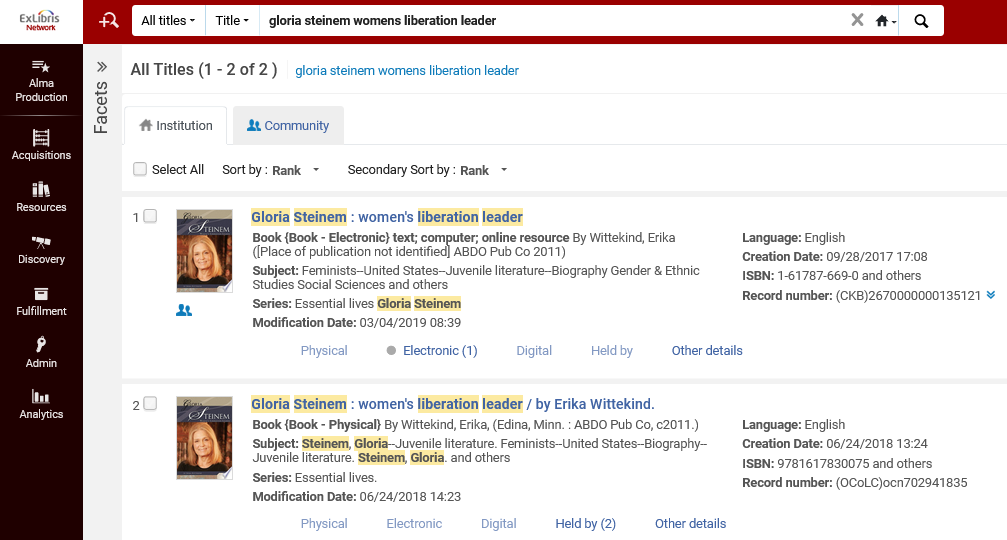 Searching Network Zone institution tab
One is catalogued as electronic, and one is catalogued as physical
Electronic record is linked to CZ
Our sample records
The physical record is "held by" both Alma University and University of Knowledge
The electronic record is "available for" via "Group Settings" the group "Alma University and University of Knowledge".  This group includes (as the name suggests) the two Member Institutions "Alma University" and "University of Knowledge"
Our sample records
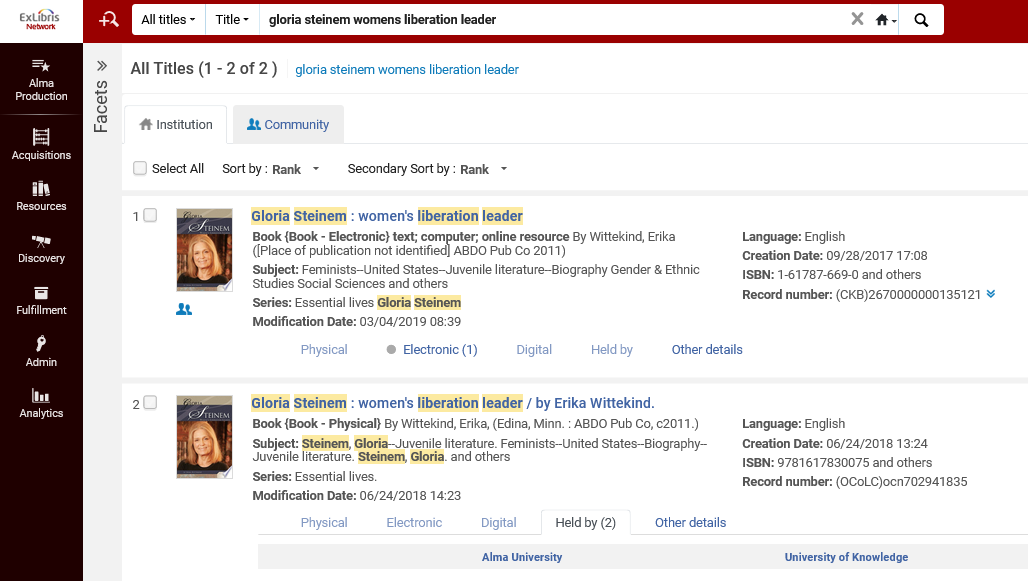 An All Titles search in institution tab of Network Zone shows the physical record held by Alma University and University of Knowledge
Our sample records
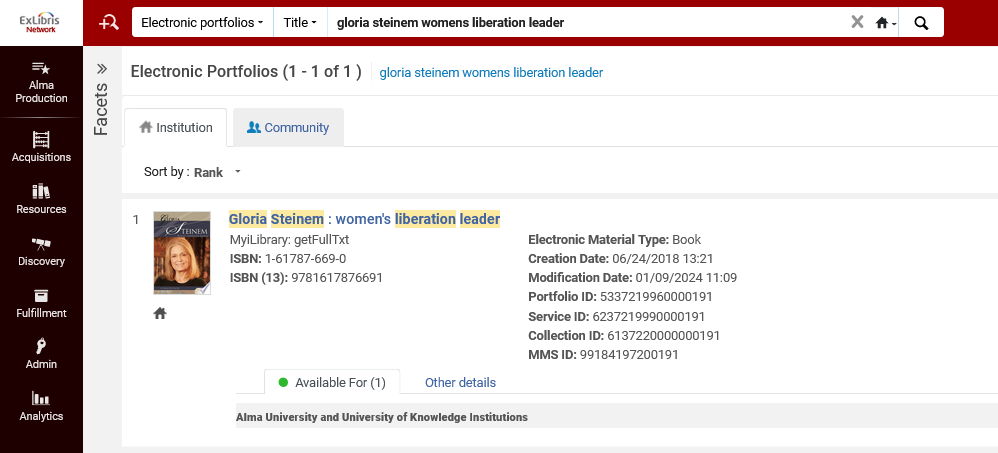 An Electronic Portfolios search in institution tab of Network Zone shows the electronic record available for Alma University and University of Knowledge
Adding the local extensions in the Metadata Editor
Adding the local extensions in the Metadata Editor
Member institution "University of knowledge" wants to add local extensions as follows:
093 $$a 613.365.248 YLK
690 $$a Gender studies PhD
Adding the local extensions in the Metadata Editor
In Member Institution "University of Knowledge" the record with the physical inventory is retrieved and edited
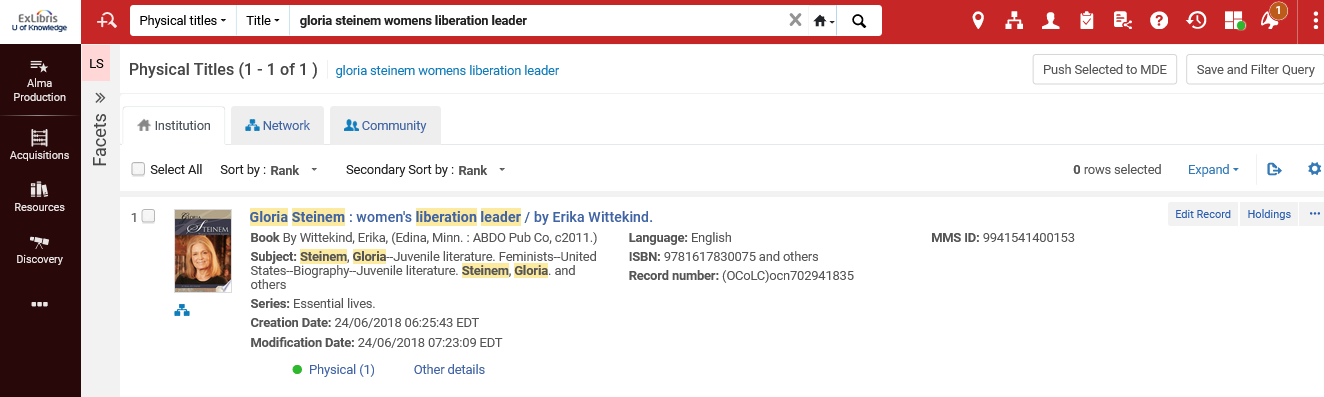 Adding the local extensions in the Metadata Editor
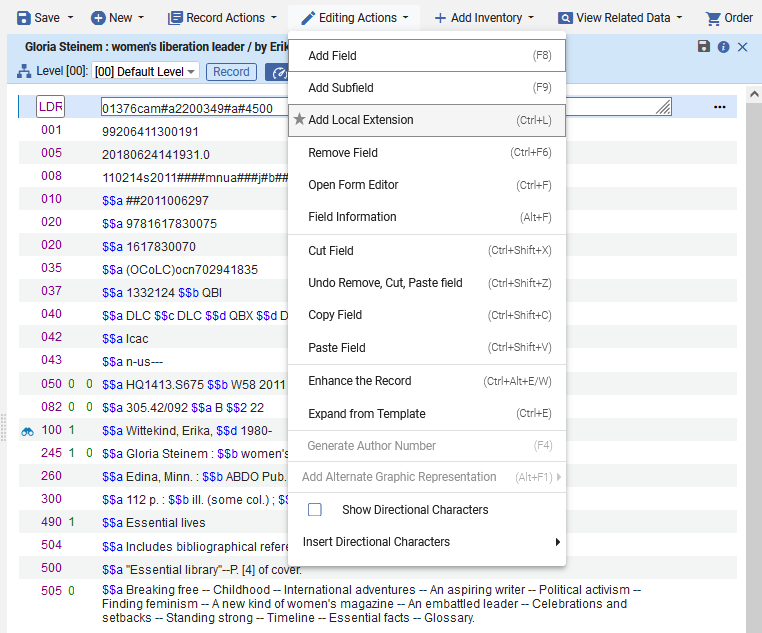 In the Metadata Editor we will choose option "Edit > Add Local Extension" or shortcut key CTRL + L
Adding the local extensions in the Metadata Editor
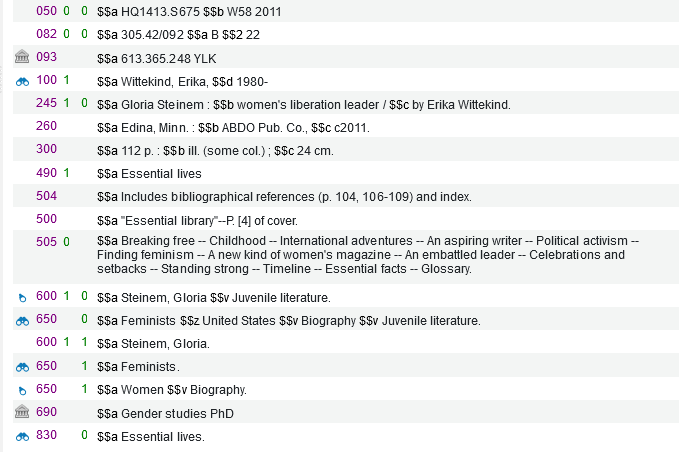 The local fields get added with a sign that it is an institutional field (local extension of the Member Institution) and not part of the network record
Adding the local extensions in the Metadata Editor
In University of knowledge the record with the electronic inventory (linked to CZ) will be retrieved and edited
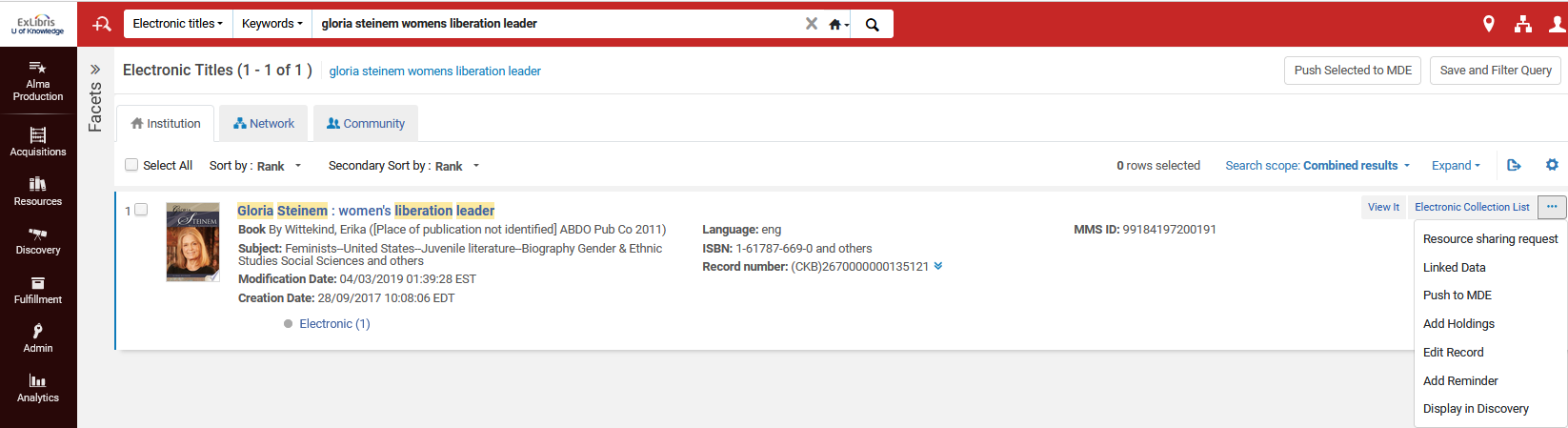 Adding the local extensions in the Metadata Editor
We see that because this is a community zone record it cannot be edited here (as previously explained in this presentation)
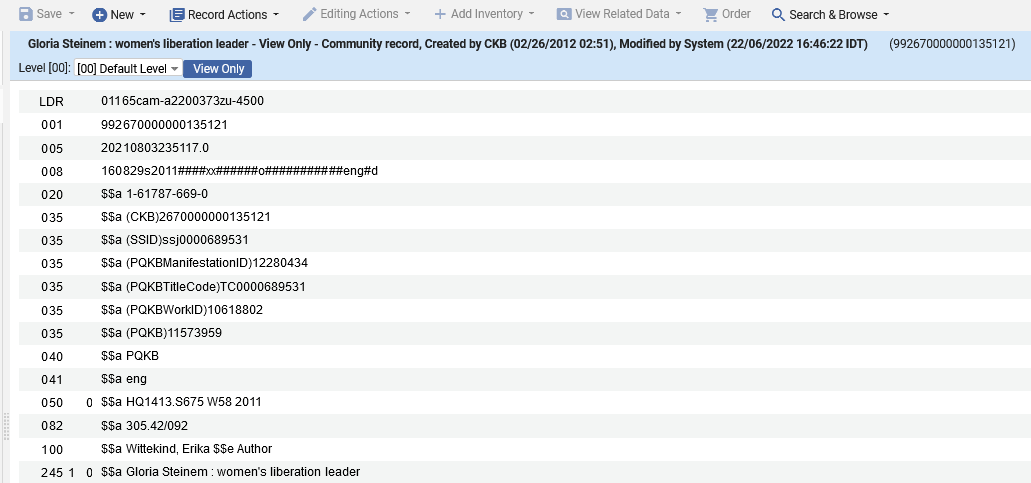 It is a Community Zone record, so it is "View Only"
The effects of the local extensions in Alma
The effects of the local extensions in Alma
The local extensions are visible only to the Member Institution which added them
The effects of the local extensions in Alma
Here is the Network Zone record viewed in Member Institution University of Knowledge in the Metadata Editor
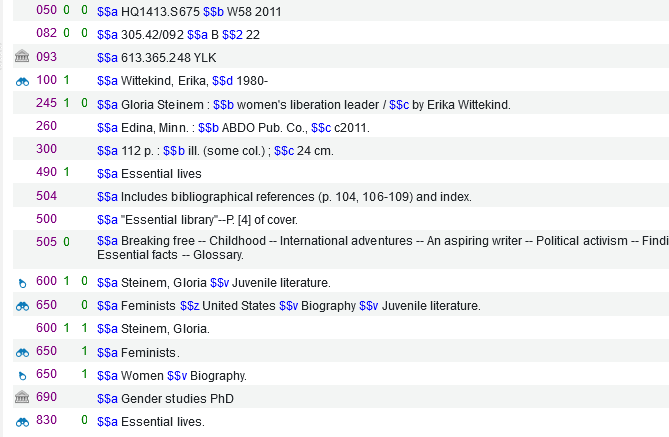 University of Knowledge sees the local extensions it added
The effects of the local extensions in Alma
Here is the Network Zone record viewed in Member Institution University of Knowledge in the Repository search results
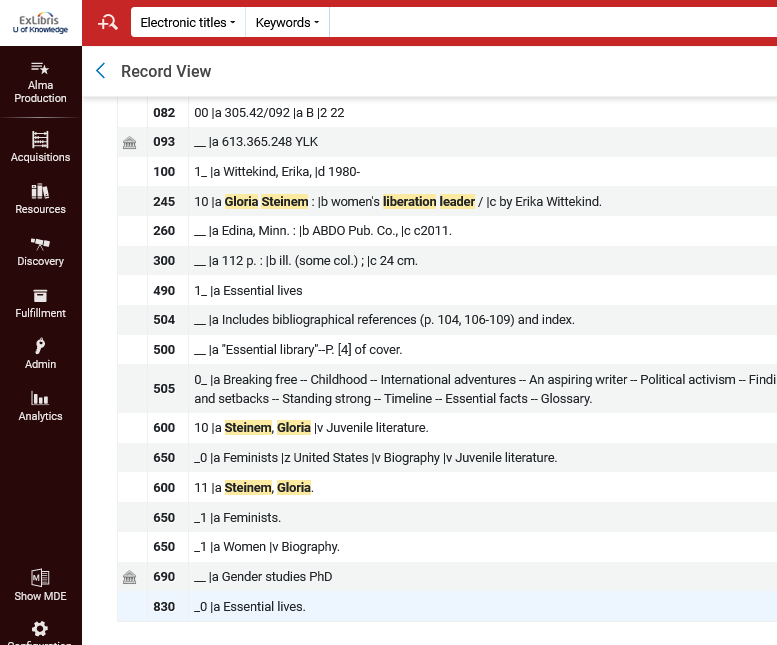 University of Knowledge sees the local extensions it added
The effects of the local extensions in Alma
Now we will look at the Network Zone record in Member Institution Alma University
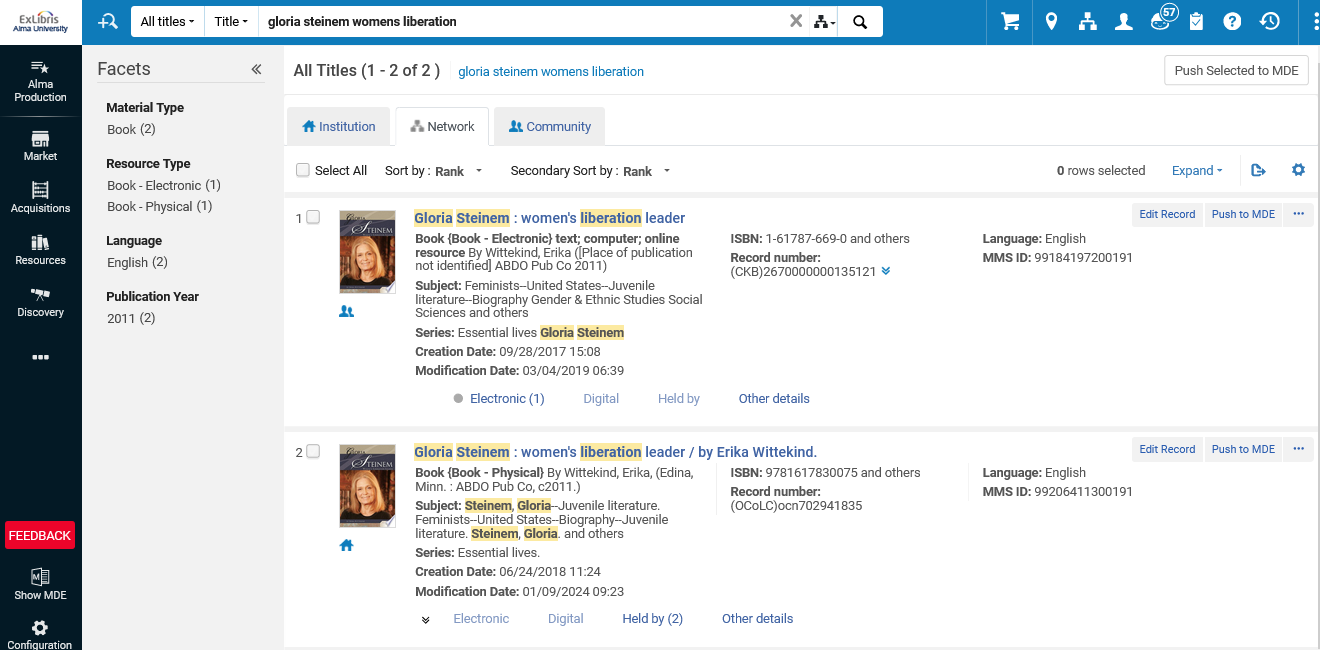 The effects of the local extensions in Alma
Here is the Network Zone record in Member Institution Alma University in the Metadata Editor
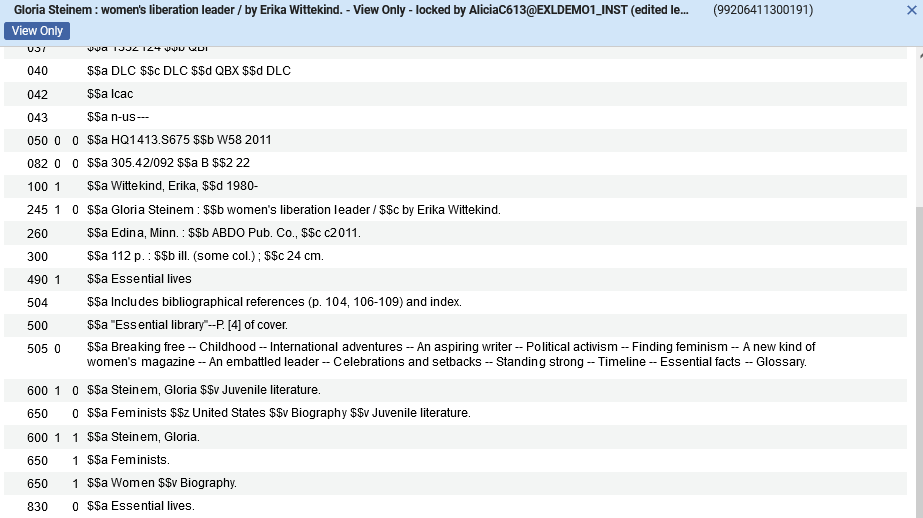 Alma University does not see the local extensions which were  added by University of Knowledge
The effects of the local extensions in Alma
Here is the Network Zone record in Member Institution Alma University in the repository search results
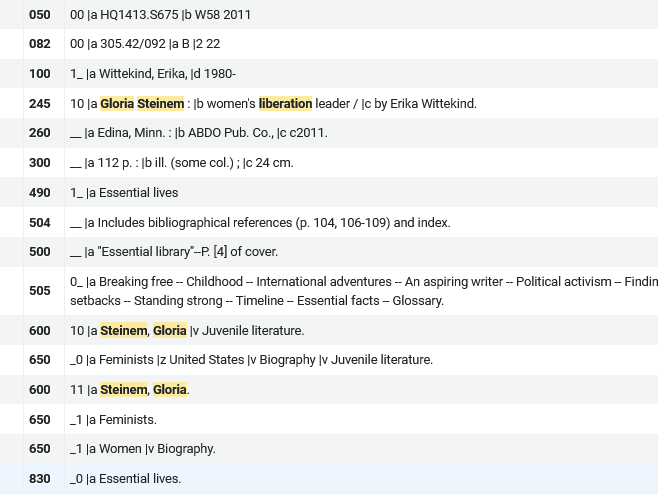 Alma University does not see the local extensions which were  added by University of Knowledge
The effects of the local extensions in Alma
In University of Knowledge "Configuration > Resources > Search Configuration > Search Indexes" we have enabled the 093 local call number and the 69X local subject for both simple search and advanced search
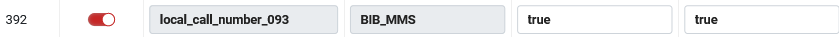 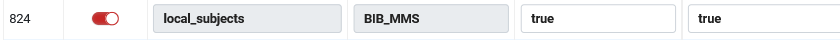 The effects of the local extensions in Alma
In University of Knowledge "Configuration > Resources > Search Configuration > Customize Indexes labels" we have customized the 093 local call number and called it "U. of Knowledge call number (093)"
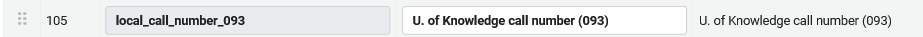 The effects of the local extensions in Alma
Now in University of Knowledge the staff user can search by "U. of Knowledge call number (093)"
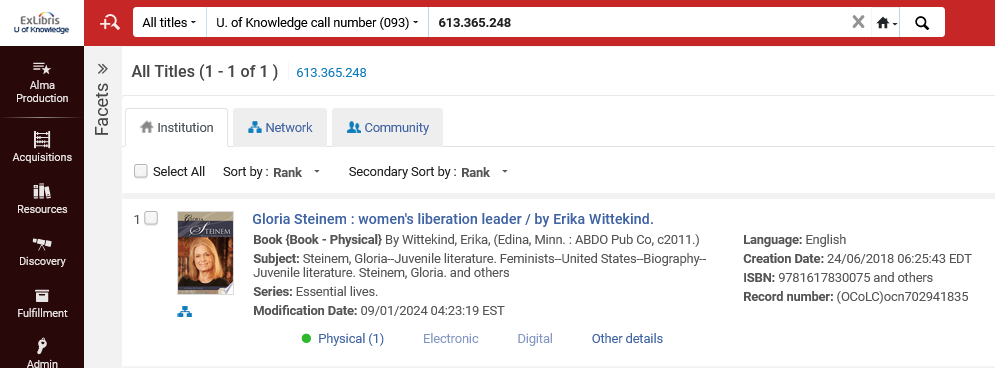 Here in University of Knowledge institution tab we find the record with the local extension by searching the local extension field.
The effects of the local extensions in Alma
We can also find the local extension added to the 690 field, which by default is indexed in the ‘Local subjects" index
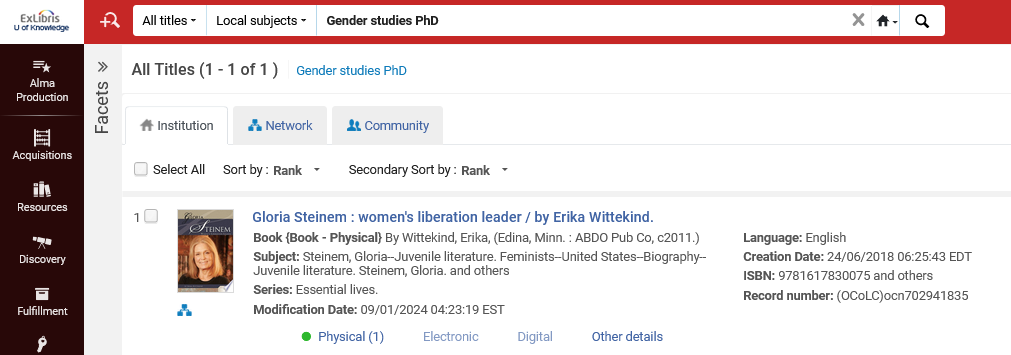 Here in University of Knowledge institution tab we find the record with the local extension by searching the local extension field.
Here in University of Knowledge institution tab we find the record with the local extension by searching the local extension field.
The effects of the local extensions in Primo
The effects of the local extensions in Primo
The bibliographic record which we have looked at here includes 
The two local extensions from University of Knowledge
An indication that these local extensions "belong to" University of Knowledge.
These fields can then be displayed and indexed in Primo as desired
The effects of the local extensions in Primo
Let’s look at the published record to see how the local extensions appear.
We are in the Network tab of the Member Institution "University of Knowledge"
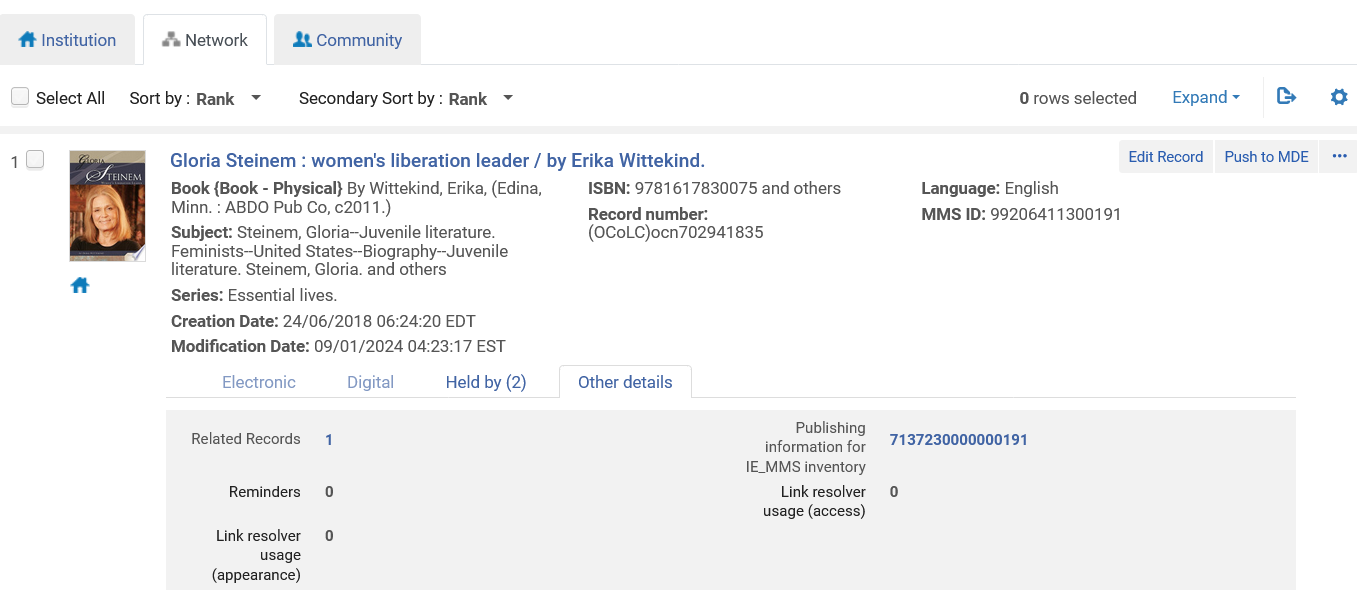 Click here
Click here
Click here
The effects of the local extensions in Primo
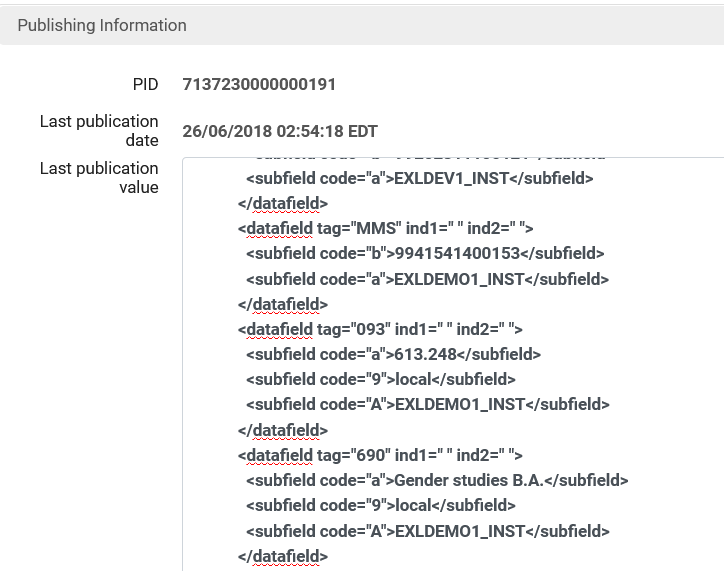 Here are the published local extension fields.
We can see that "behind the scenes" when a local extension field is created it gets 
a subfield 9 with text "local" which does not appear in Alma.
A subfield A with the code of the institution which does not appear in Alma.
The effects of the local extensions in Primo
These two fields can be configured for search in Primo.  Here is an example of the configuration in Primo VE.
In Member Institution "University of Knowledge" Go to "Discovery > Display Configuration  > Manage display and local fields"
Do "Add Field > Add Local Field"
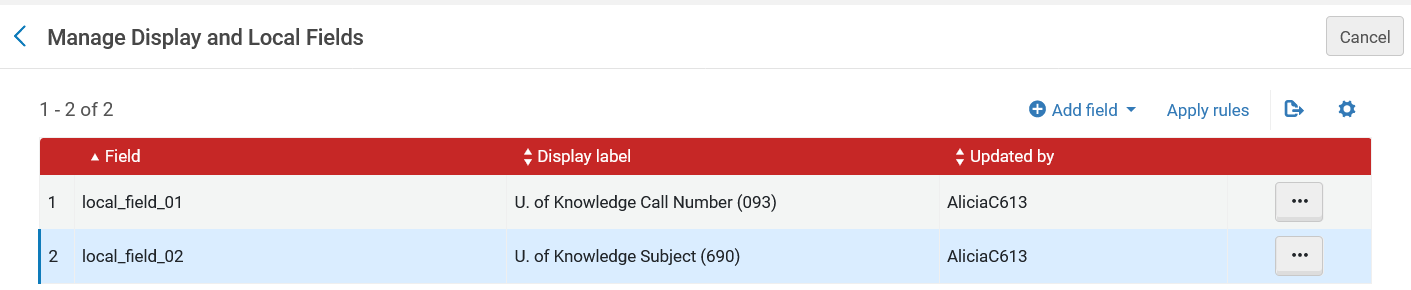 The effects of the local extensions in Primo
Here is local_field_01
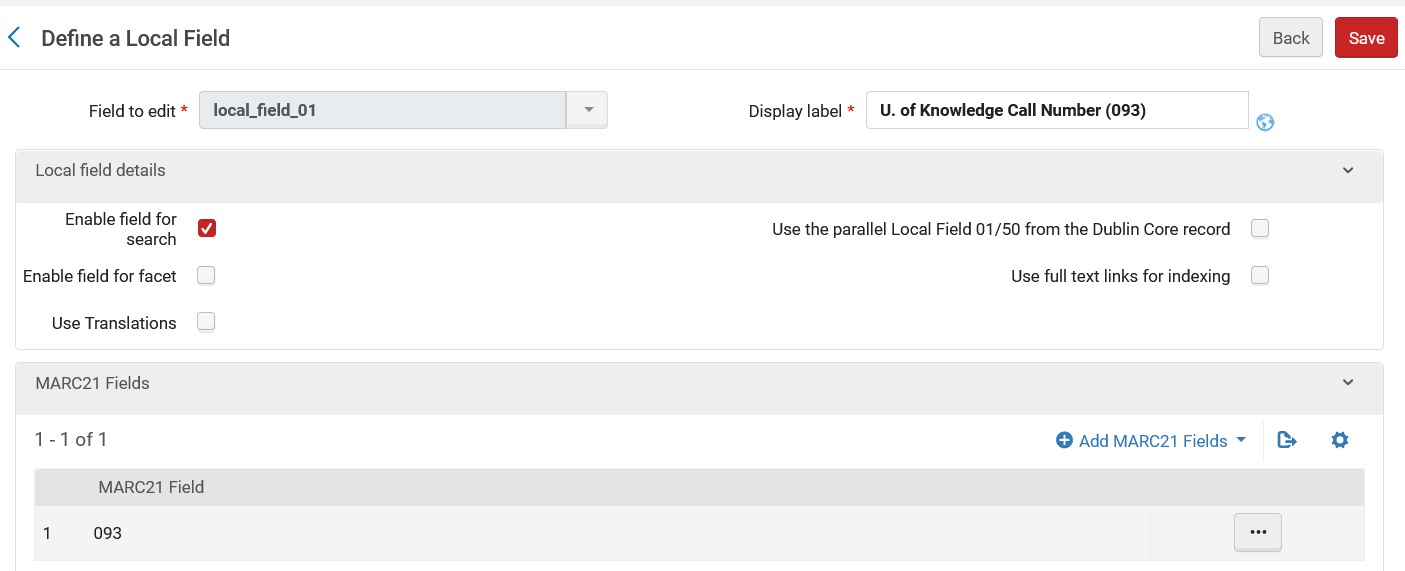 Field will be searchable
The effects of the local extensions in Primo
Here is local_field_02
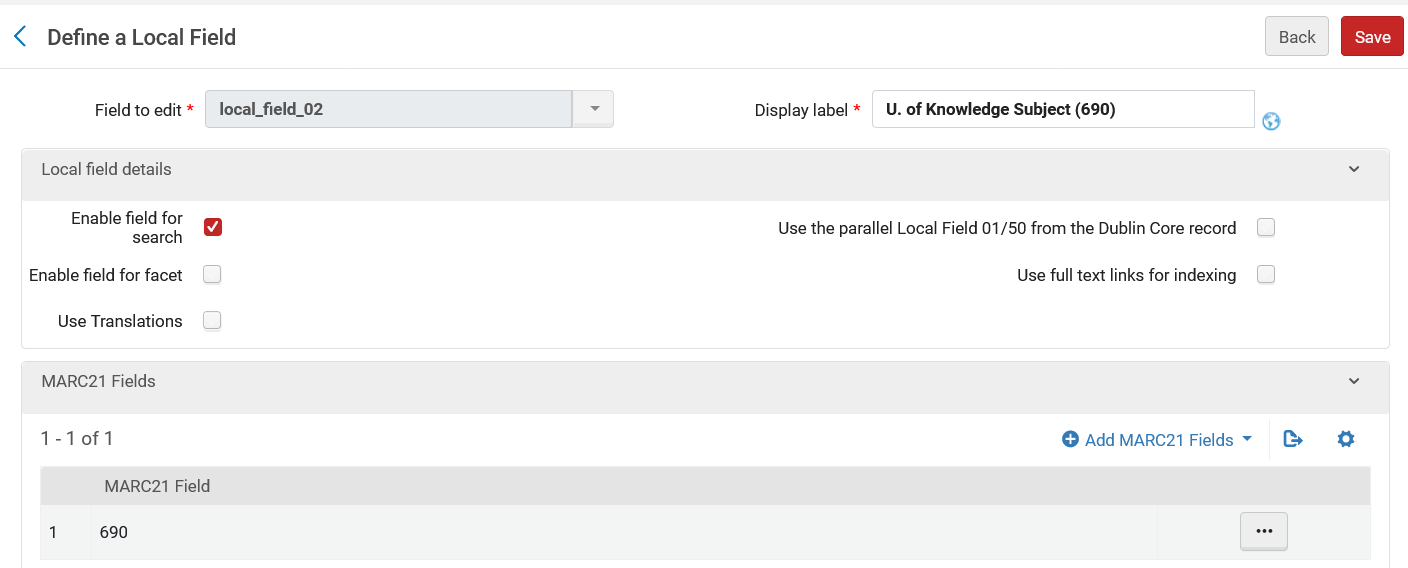 Field will be searchable
The effects of the local extensions in Primo
Searching Primo VE Member Institution "University of Knowledge" for data from the local extensions we find the record:
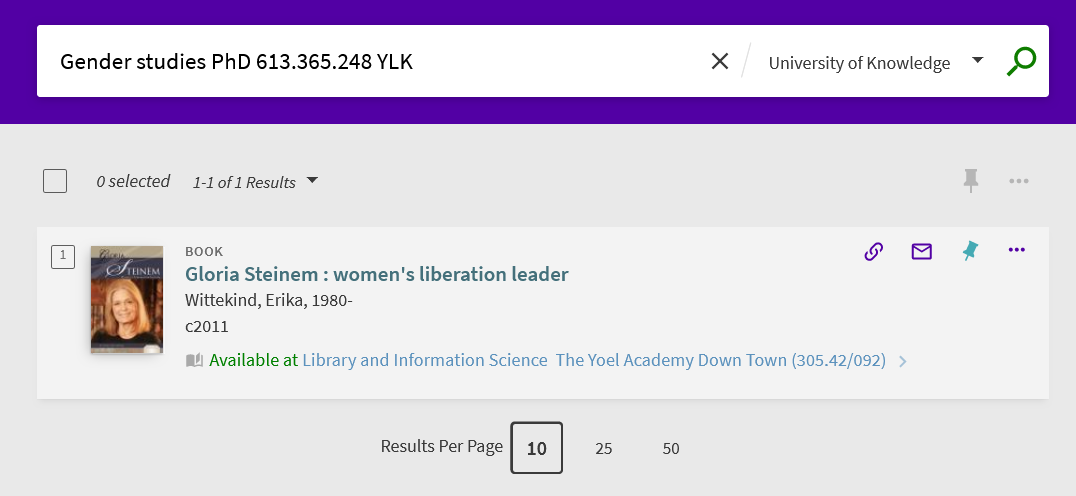 The effects of the local extensions in Primo
Now we will add these two fields for display in the "Details" section of Primo VE.  This is done as follows:
In Member Institution "University of Knowledge" do: Alma menu > Discovery >  Display Configuration > Configure Views 
Choose desired view and edit it 
Switch to "Full Record Services tab"
Configure the "Details" row.
Add the local fields
Move the local fields to desired place in list of fields
The effects of the local extensions in Primo
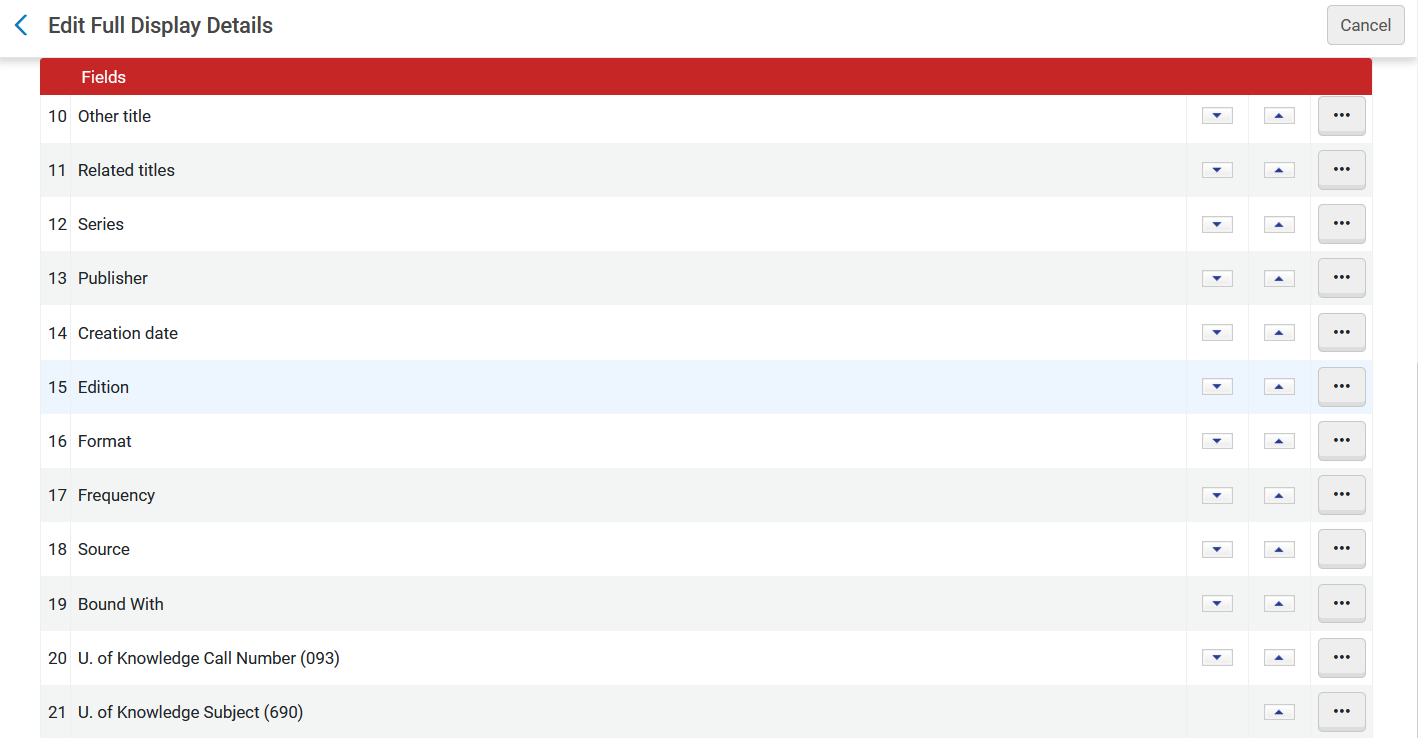 We have added the two fields to the bottom of the full display details.
The effects of the local extensions in Primo
Now the local extensions appear in Primo VE Record Details
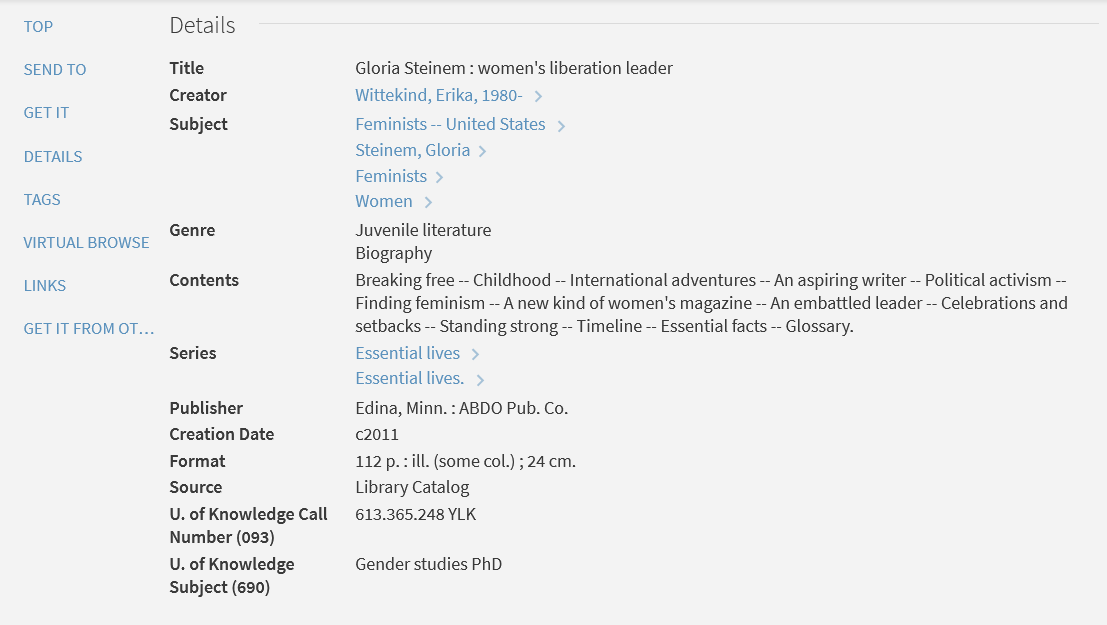